Climate services for the retail sector: Filomena’s case
A QUICK PROOF OF THE CLIMATE INFLUENCE ON RETAIL USING DECATHLON DATA
ANOMALY MAP
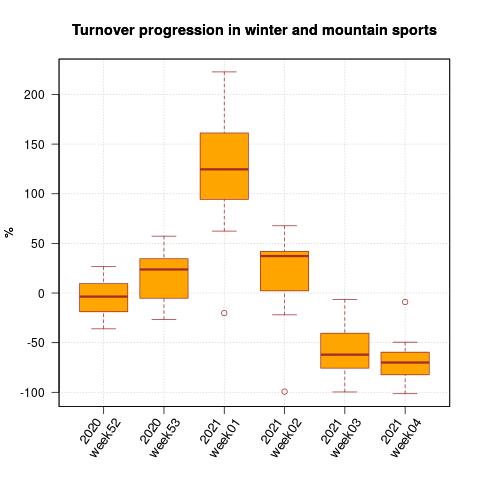 Around 75% of regional aggregations of Decathlon’s stores   had increased winter and mountain  sporting good sales in  100% or higher during Filomena’s week
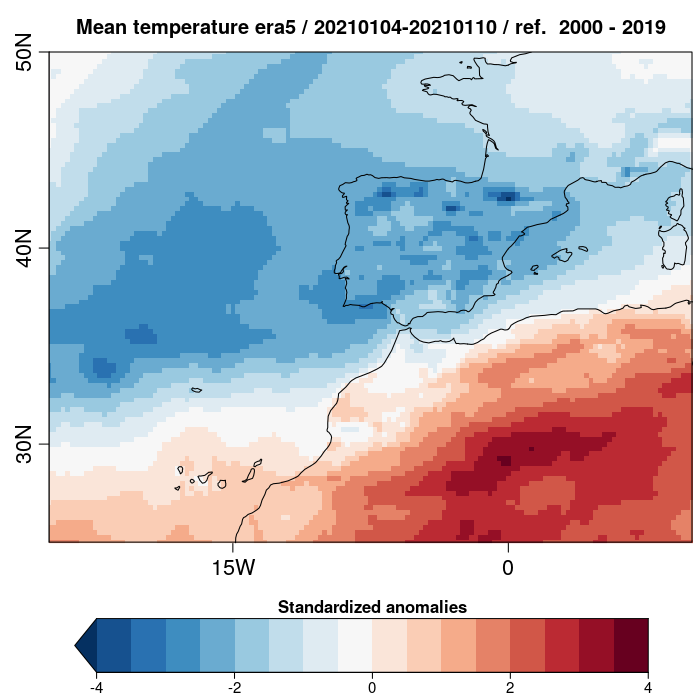 OBSERVATIONS
vs
FORECAST FOR FILOMENA’S WEEK 
DIFFERENT WEEKS IN ADVANCE
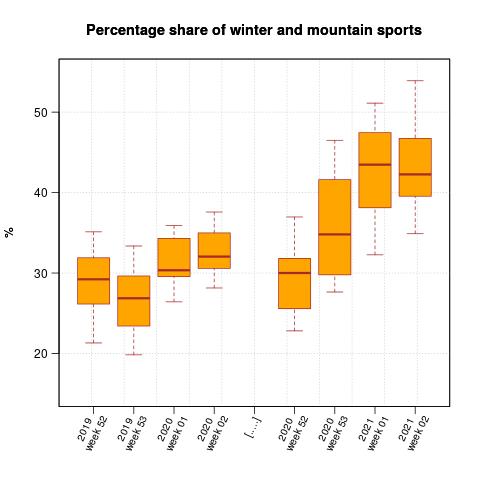 During Filomena’s week and the next one, the percentage of winter and mountain sales to the total experienced a remarkable increase
WELL-PREDICTED 3 WEEKS
 IN ADVANCE!
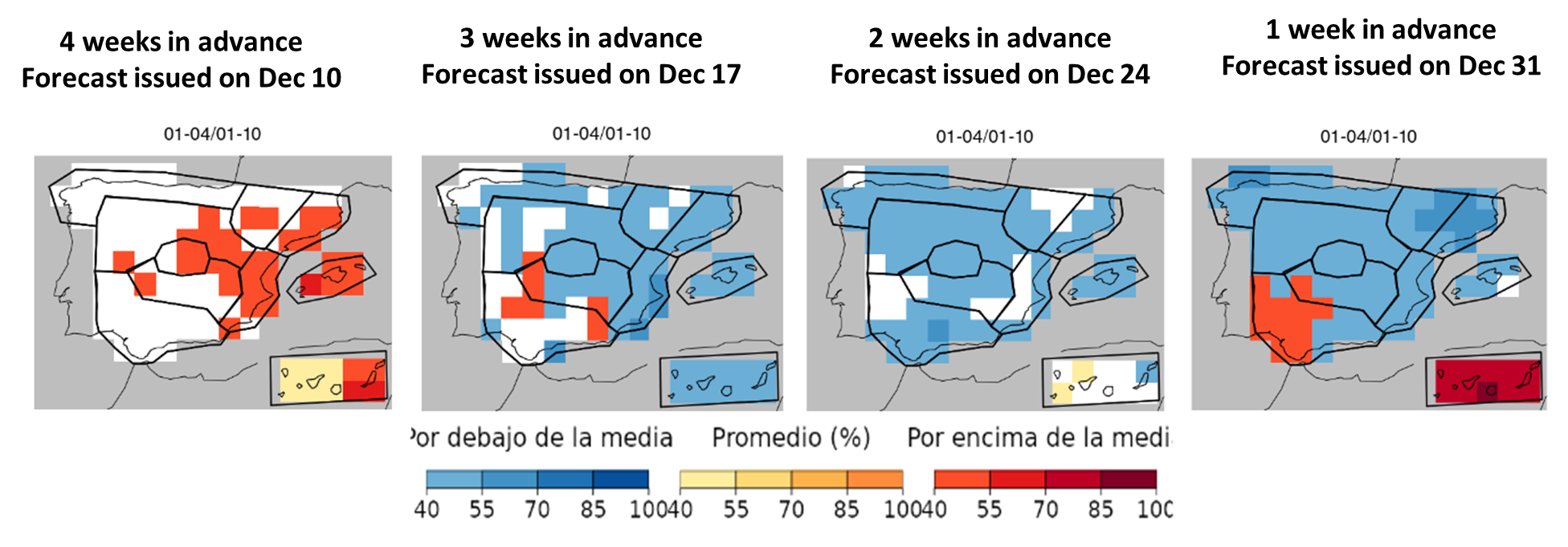 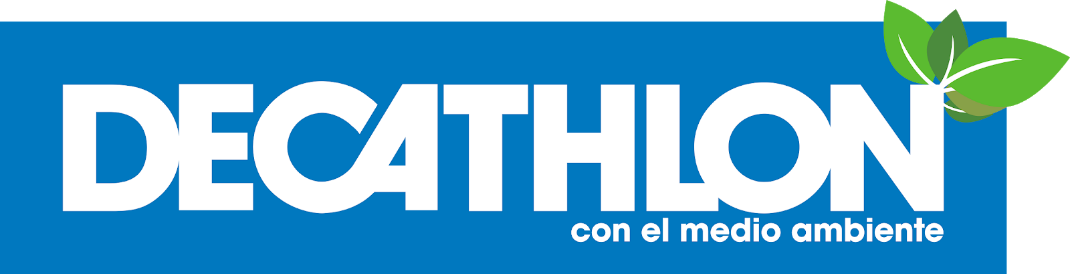 1Barcelona Supercomputing Center, Earth Sciences, Barcelona, 08034, Spain
2Decathlon España, San Sebastian de los Reyes, Madrid, Spain
3Universitat de Barcelona, Barcelona, 08007, Spain
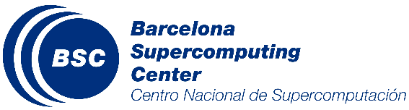 A. Martinez Boti1,3, Ll. Palma1,3, F. Roura1, A. Manrique-Suñén1, N. Gonzáles-Reviriego1, R. Marcos1,3, S. González2, A. López2 and A. Soret1